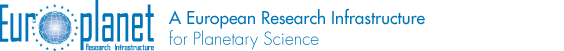 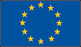 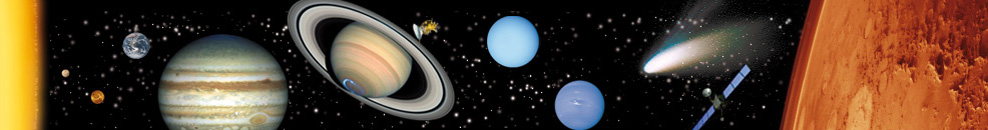 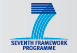 Operating principle of the Planetary Virtual Observatory
Target (class, name)
 Data type
 Measurment type
 Time selection
 …
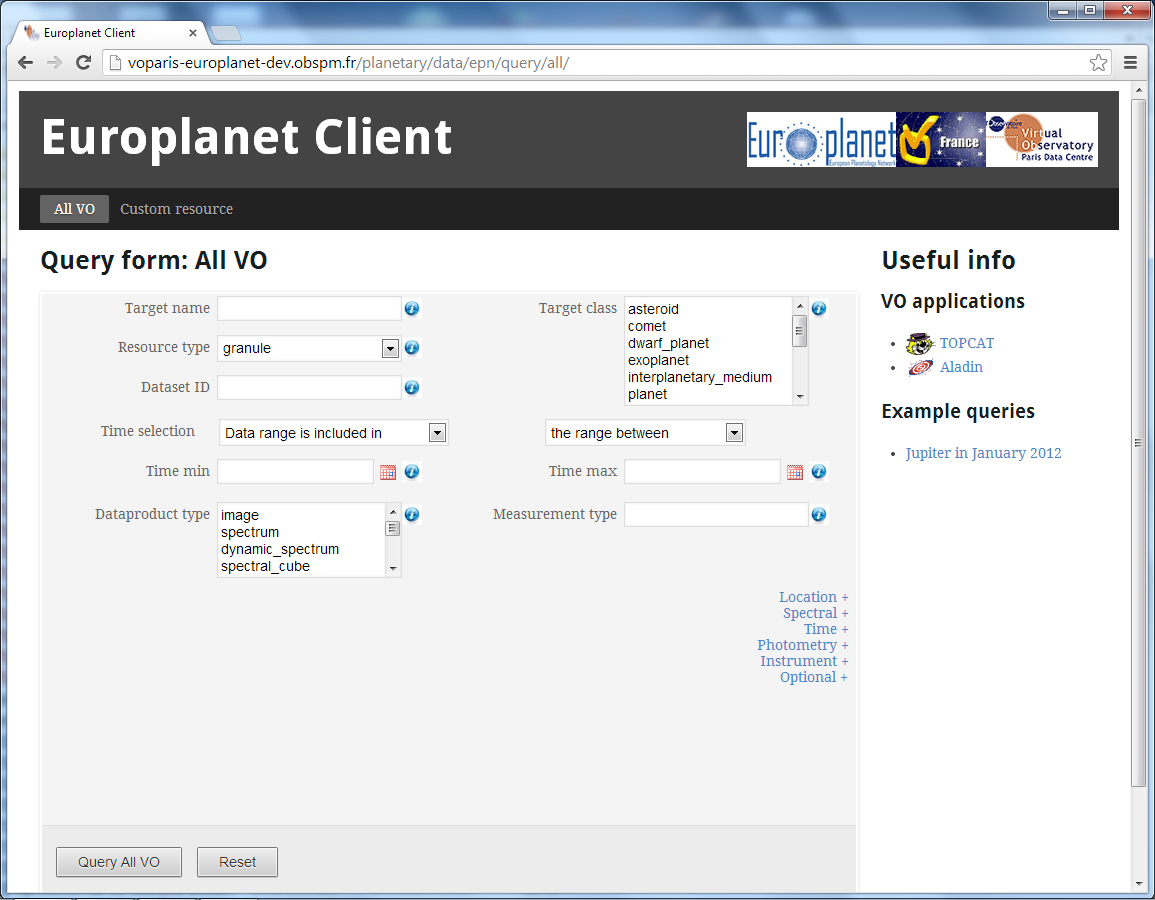 Sends a query
Registry/Catalog
1
Data services description
 Data services access 
  mechanisms
2
A user from the VO web page:
http://voparis-europlanet-new.obspm.fr/
Data services or databases 
   matching the query list
 Data services access 
   mechanisms
Answers
5
Analysing tools
Sends data to SAMP Hub
Data preview and selection
 Data processing
Sends query to selected data services
3
URL to data matching the  
   query 
 Data access mechanisms
Answer
4
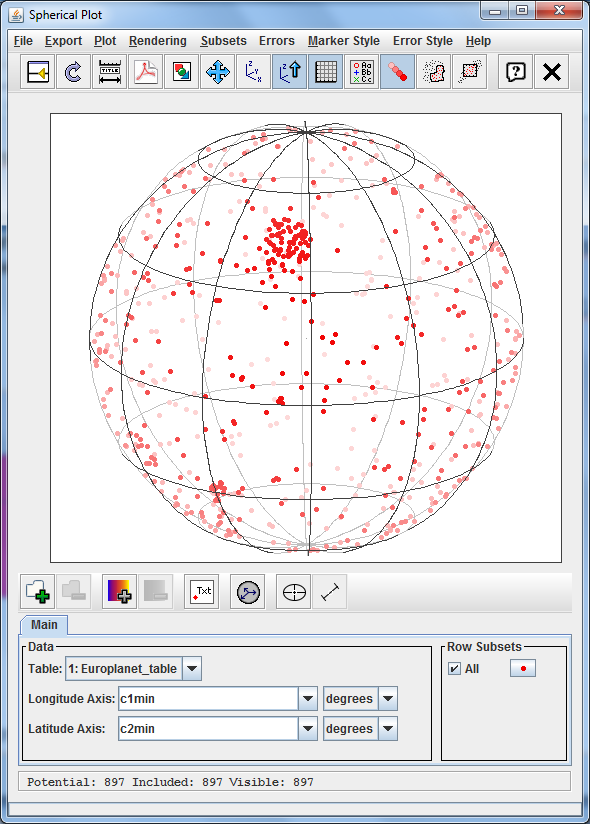 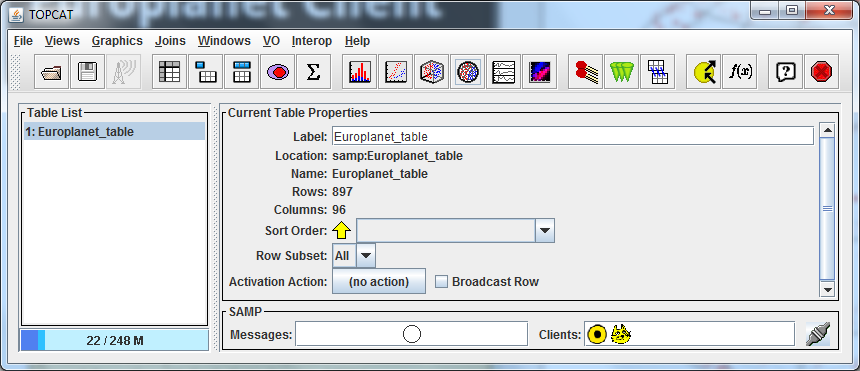 Data accessible
Data services/Databases
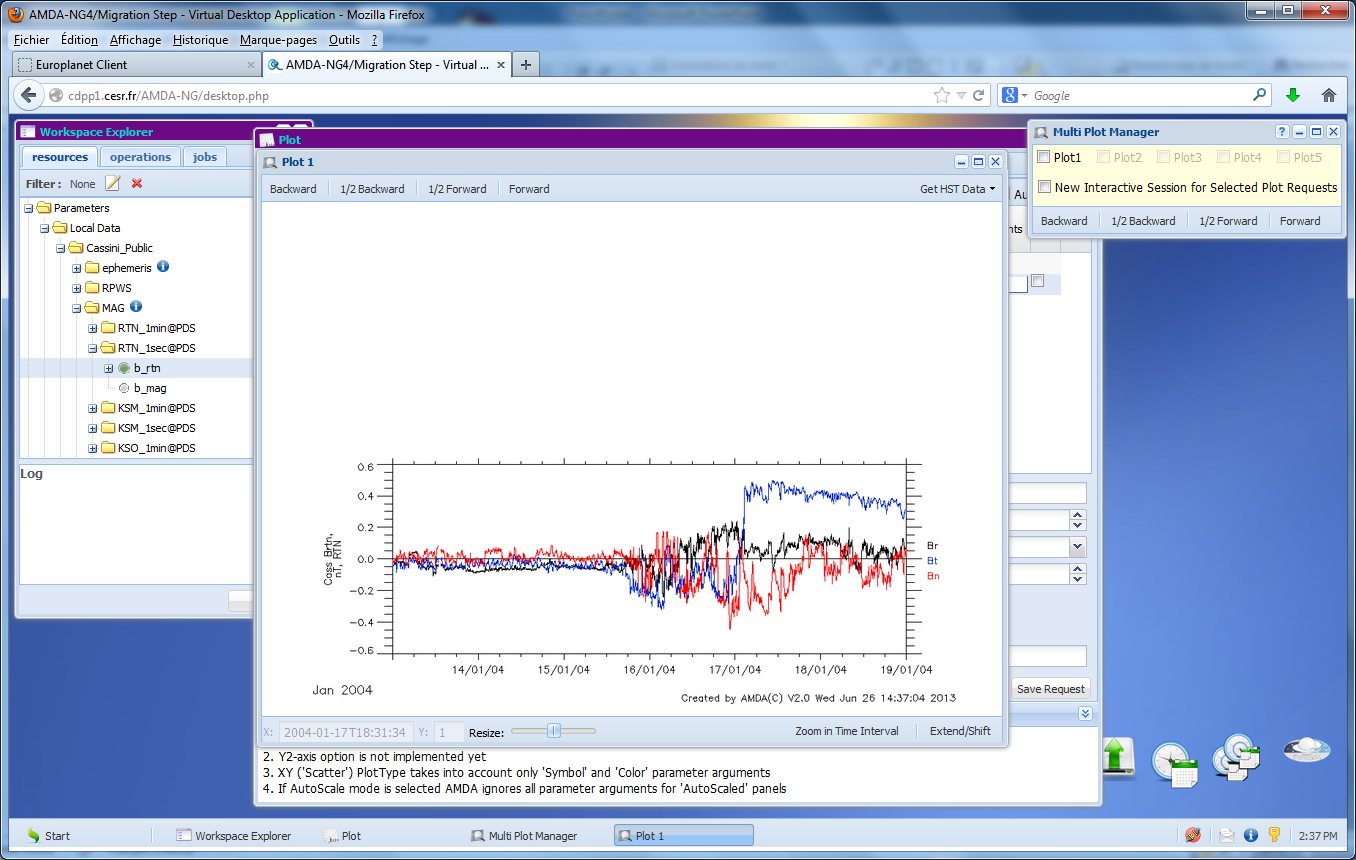 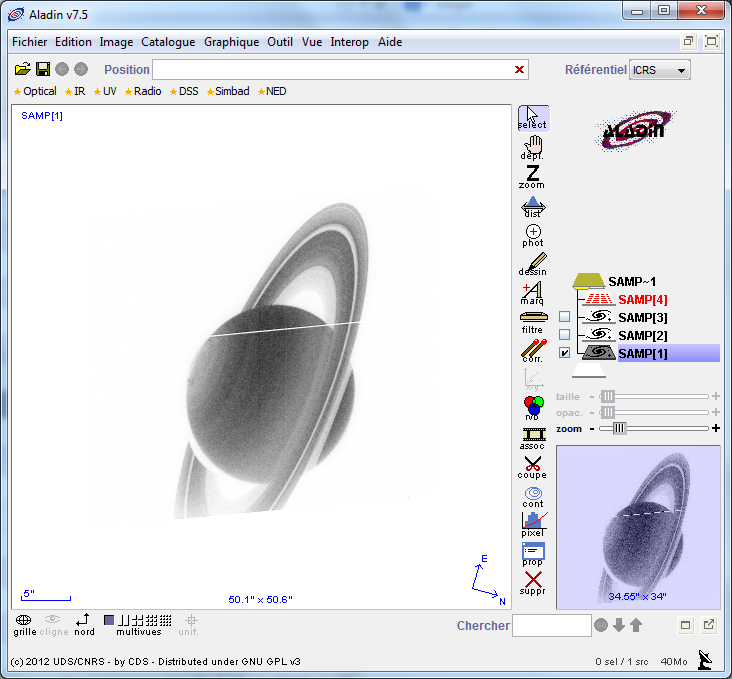 Data services (AMDA, PSA, GhoSST, HELIO…) and small databases:
 Support EPN-TAP protocol
 Contain detailed description of their contents
TOPCAT, Aladin, Specview, AMDA Tools, 3DView…